Les enjeux du CCS
Direction de l’Assainissement des Sols - Département du Sol et des Déchets
Laura CLOSSET
Formation continue experts sols – 08 et 15 juin 2023
Moulins de Beez
La carte d’identité de la parcelle
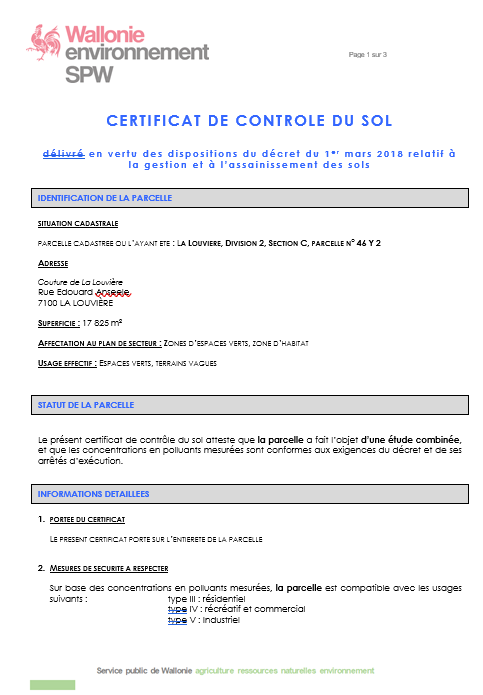 =
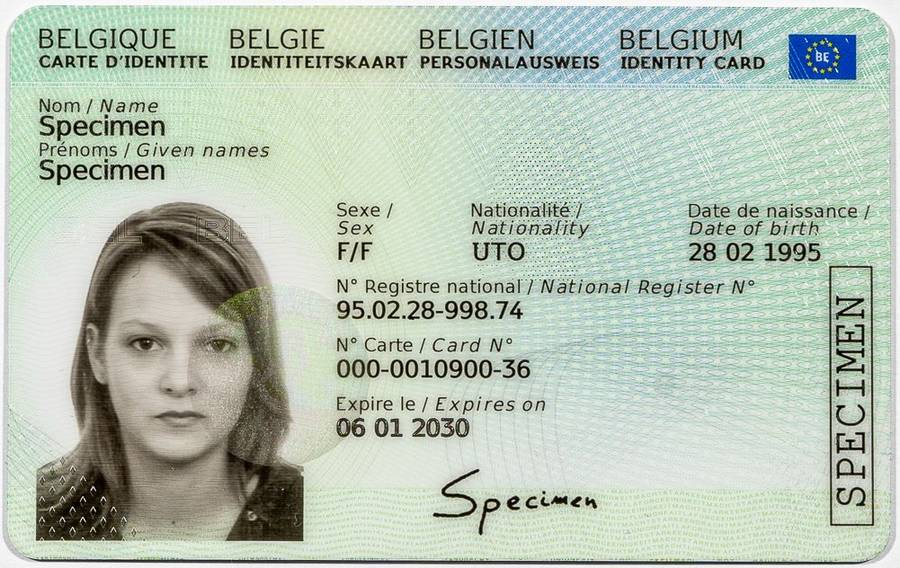 2
[Speaker Notes: Rôle du CCS: s’assurer que les informations obtenues à l’issue des études et des assainissements de sols soient formalisées et attachées durablement au terrain 

Importance = uniformité des CCS publiés => lire les commentaires d'aide au remplissage 

CCS = la carte d’identité de la parcelle, ce qui implique:
Type, taille et couleur de police définie
Présence du logo de la région wallonne (coq)
Enlever les intitulés non pertinent pour la parcelle: exemple « zone particulière »
Ne pas ajouter ce qui n’est pas demandé => le modèle est complète tout est dedans, il faut juste choisir ce qui est pertinent pour la parcelle
Supprimer les commentaires 

Présentation de quelques exemples dans les slides suivantes (exemple tiré directement des CCS des experts => on a rien inventé ;) )]
Le CCS – un document officiel
Consultable sur la BDES 
Accessible pour tout le monde           
Utilisé en cas de vente 
Utilisé pour les demandes de permis
Lisibilité et formalisme
3
Où trouvez le template des CCS ?
ATTENTION: dernière version du modèle de CCS  site internet officiel
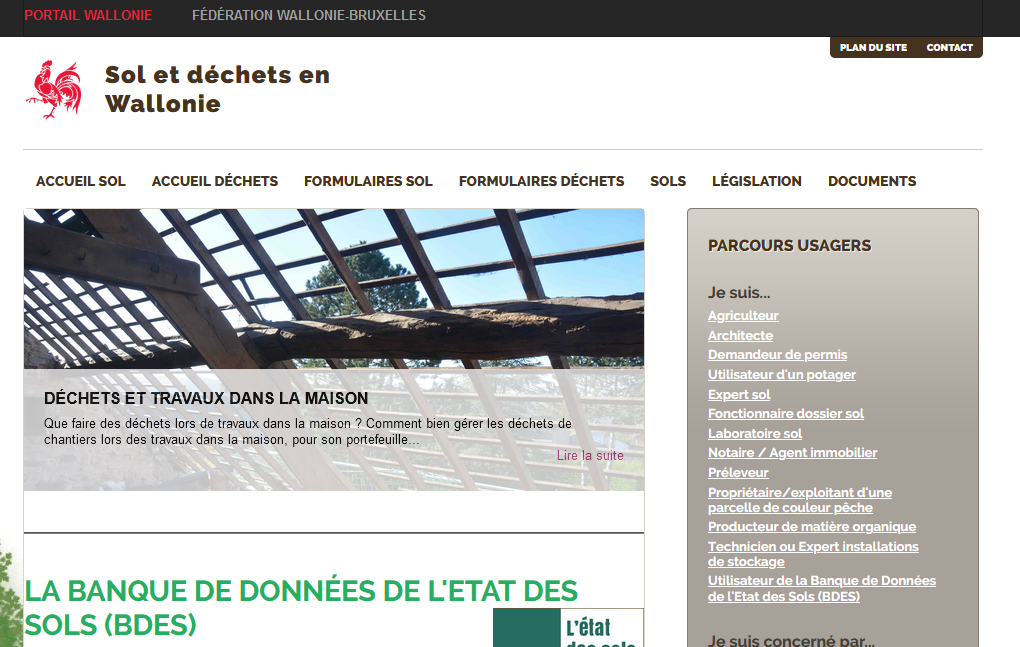 https://sol.environnement.wallonie.be/home.html
4
[Speaker Notes: => Expliquer l’importance d’aller chercher la dernier version du CCS sur internet car elle peut être modifiée (elle se trouve dans la partie expert sol) (et plusieurs incomplétudes envoyées en tri car CCS modèle CWBP4 et pas CWBP5)]
Où trouvez le template des CCS ?
ATTENTION: dernière version du modèle de CCS  site internet officiel
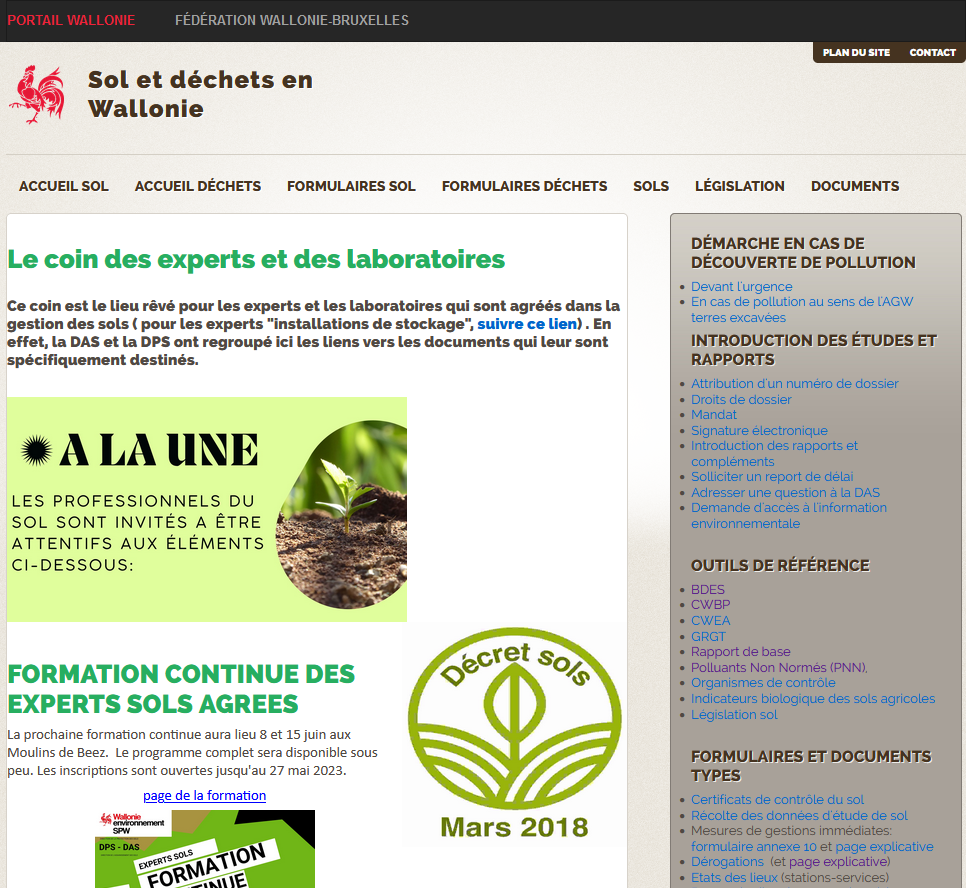 5
[Speaker Notes: => Expliquer l’importance d’aller chercher la dernier version du CCS sur internet car elle peut être modifiée (elle se trouve dans la partie expert sol) (et plusieurs incomplétudes envoyées en tri car CCS modèle CWBP4 et pas CWBP5)]
Où trouvez le template des CCS ?
ATTENTION: dernière version du modèle de CCS  site internet officiel
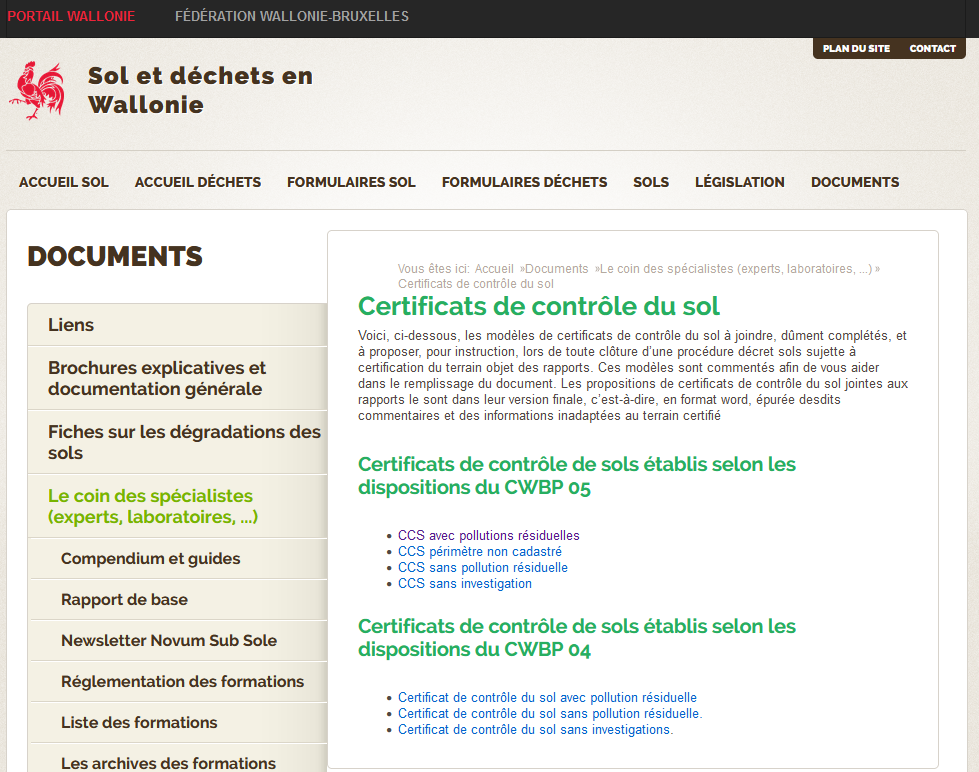 6
[Speaker Notes: => Expliquer l’importance d’aller chercher la dernier version du CCS sur internet car elle peut être modifiée (elle se trouve dans la partie expert sol) (et plusieurs incomplétudes envoyées en tri car CCS modèle CWBP4 et pas CWBP5)]
Exemple
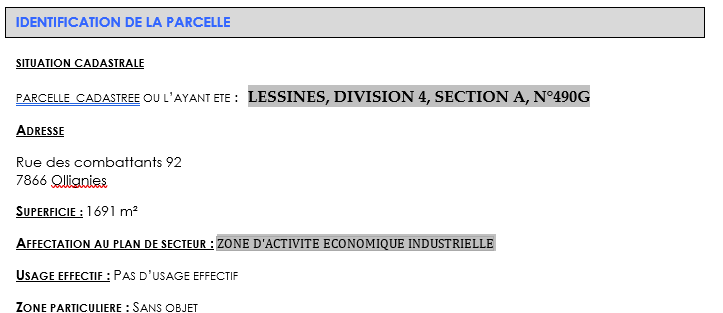 Typographie
Sans usage
7
[Speaker Notes: La typographie n’est pas respectée: on demande du century gothic, taille 11 => l’expert ne doit pas surligné ce qui est complete (je ne suis pas certaine que c'est du surlignage mais plutôt l'utilisation d'une liste déroulante qui fait que cela apparaît en gris mais il paraît que ça ne se voit pas quand on imprime)
L’usage effectif n’est pas correct: si pas d’usage => “Sans usage
Ici il n’y a pas de zone particulière pour la parcelle, il n’est donc pas nécessaire de conserver l’intitulé dans le CCS 



GESOL 4181 pas mal aussi celui là (CWBP4)]
Exemple
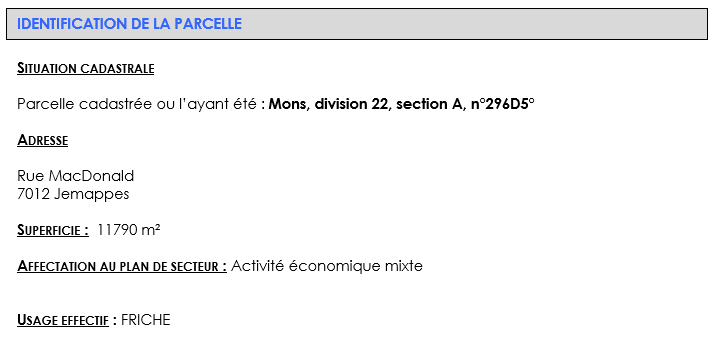 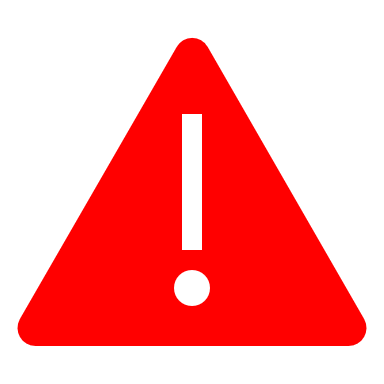 Zone d’activité économique mixte
Terrain vague
8
[Speaker Notes: L’affectation au plan de section doit être complete => “Zone de …”
l’usage “friche” ne fait pas partie de l’annexe 3 => “terrain vague”
Ici il n’y a pas de zone particulière pour la parcelle, il n’est donc pas nécessaire de conserver l’intitulé dans le CCS 



GESOL 5373]
Exemple
9
[Speaker Notes: GESOL 5282 : enlever la partie non pertinente de la phrase]
Exemple
n°45
Commune : Tournai
Zone d’activité économique mixte
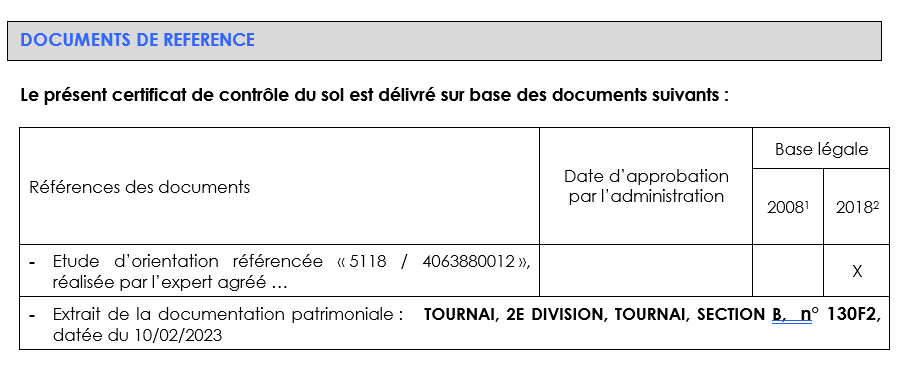 Industrie
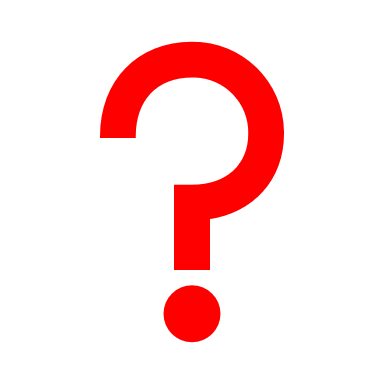 10
[Speaker Notes: GESOL 5118

Dans l’affectation au plan de secteur, l’expert ne doit pas rajouter “au plan de secteur” après avoir note l’affectation (on le sait vu que c’est dans le titre en gras et souligné ;) ) 
Usage effectif ne correspond pas à un libellé de l’annexe 3 
Manque le non de l’expert]
Le plan du CCS
11
[Speaker Notes: Rappeler l’encadré dans le template des CCS dans les grandes lignes:
Le plan doit être sur fond cadastral
Le plan doit reprendre l’entièreté de la parcelle. Le contour de la parcelle doit être mis en évidence. Si c’est une partie de parcelle, le plan doit reprendre l’entièreté de la parcelle. Le contour de la partie de parcelle doit être mis en évidence (sous la dénomination "zone concernée par le CCS") ainsi que celui de la parcelle. 
Les infrastructures liées au mesure de sécurité à entretenir ou à surveiller (zone de confinement, piézomètre, drainage, …) => attention seulement reprendre celles qui sont liées à des mesures de sécurité ou des mesures de post-gestion. 
Légende complète et lisible reprenant le nom des zones identifiées sur le plan et dans le tableau des pollutions résiduelles (nom identique). En plus de la légende, le plan reprend une rose des vents, une échelle (attention tout doit être inclus dans le plan, on ne doit pas savoir modifier la taille du plan sans modifier l’échelle), les bâtiments, les parcelles voisines avec leur référence cadastrale.
Les citernes enterrées et inertées doivent être reprises sur le plan et dans la légende => attention seules les citernes enterrées ET inertées doivent figurer sur les plans 
Le type de revêtement seulement si celui-ci est lié à une mesure de sécurité]
Exemple
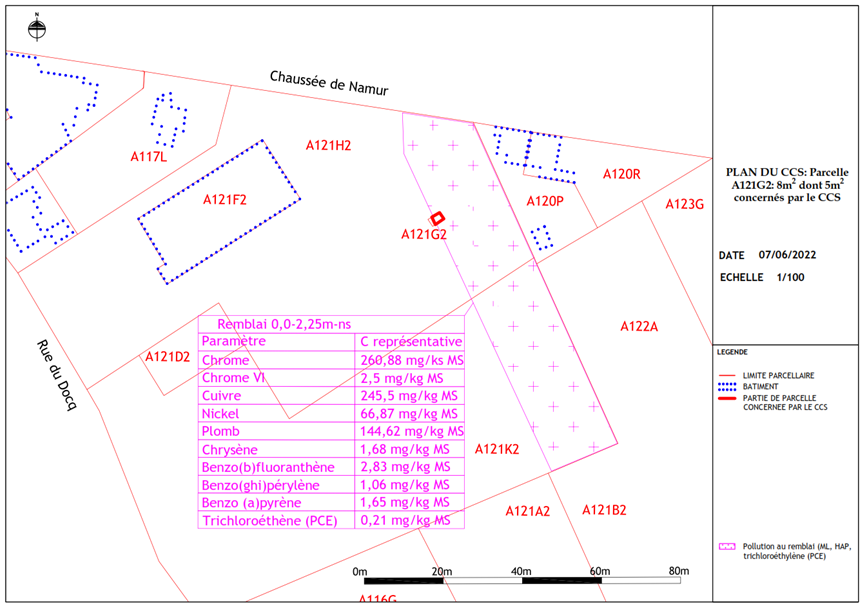 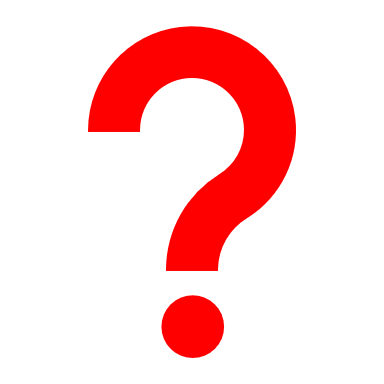 12
[Speaker Notes: Exemple:

Les informations concernant la pollution ne doivent pas figurer sur les plans 
La parcelle comprenant la partie de parcelle n’est pas clairement indiquée
La date du plan et le nom du plan sont des informations inutiles]
Exemple
2
1
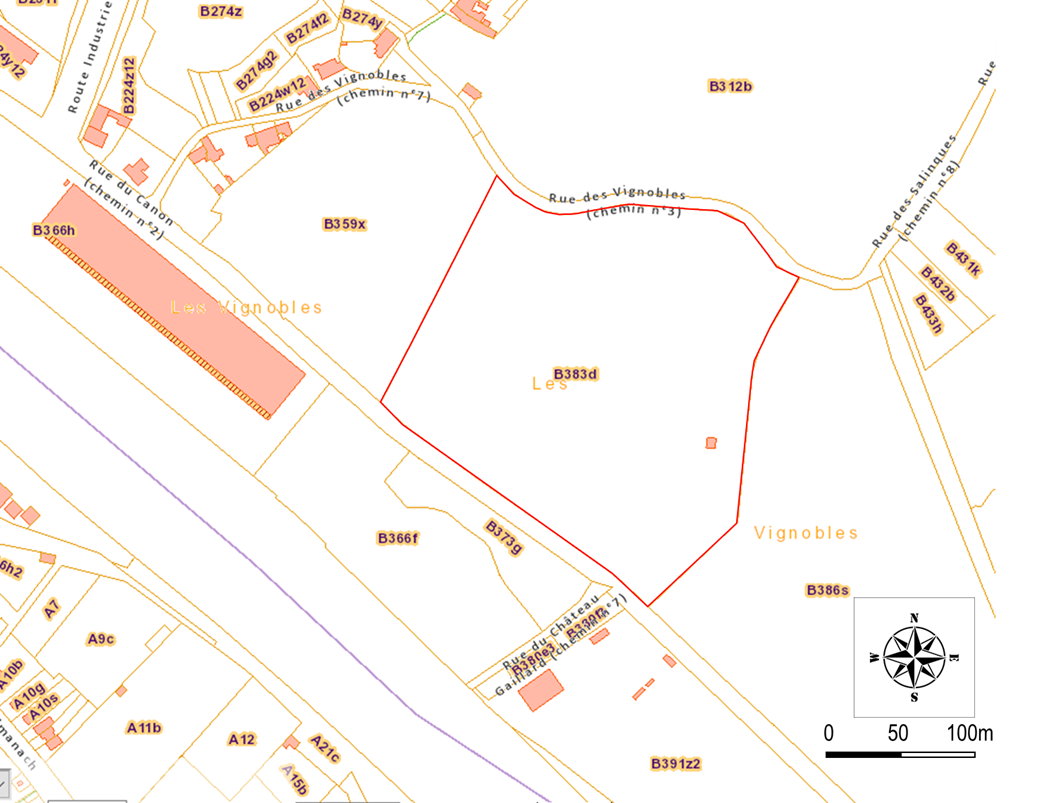 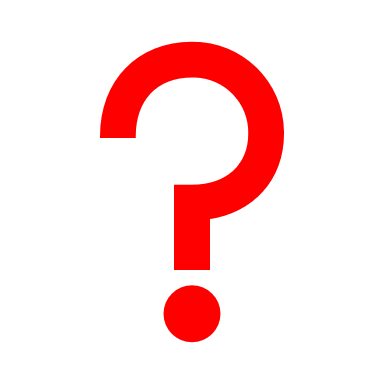 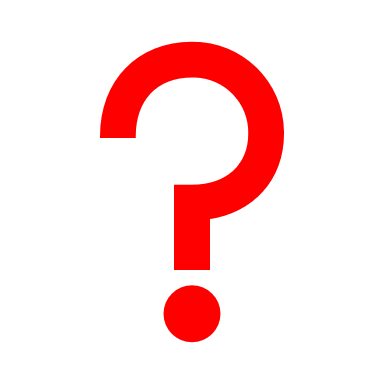 13
[Speaker Notes: Exemple pour de problème de légende
Sur la première carte: 
La légende est incomplète: manque les bâtiment, les limites des parcelles 
Il n’y a pas d’échelle

- Sur la deuxième carte: il n’y a pas de légende 

exemple de légende insuffisante et pas échelle graphique GESOL 3102 parcelle 5G66
Gesol 2874 EC pas de légende]
Exemple
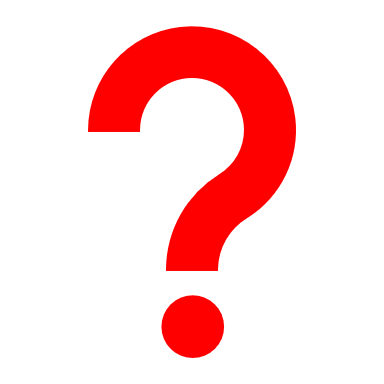 Référence expert
14
[Speaker Notes: Cumul de plusieurs choses:
- Légende insuffisante
- Encadré du dessous = interdit (encadré avec le nom de l’expert)

GESOL 5379 EO parcelle 168/5 M 5]
Exemple
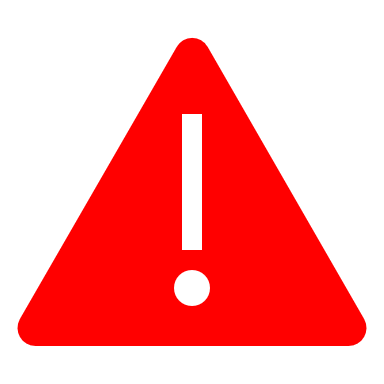 Lisibilité
15
[Speaker Notes: Plan illisible: on arrive difficilement à identifier la parcelle concernée par le CCS

GESOL 5373]
Exemple
16
[Speaker Notes: Dans cet exemple, on a deux CCS pour la même parcelle:
Le premier CCS est pour la zone non suspecte et le deuxième pour la zone suspecte 

=> l’expert doit faire un seul CCS pour la parcelle => seules les pollutions doivent figure sur le CCS,  il n’y a pas besoin de différencier zone suspecte et non-suspcte s’il n’y a pas de pollutions sur la parcelle]
Exemple
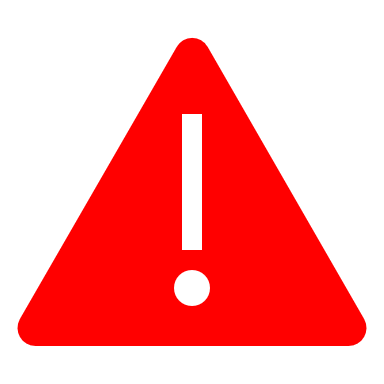 17
[Speaker Notes: Attention: l’échelle et la légende n’étant pas reliée au plan, si on agrandit le plan, l’échelle ne sera plus correcte 

GESOL 5222 : légende en dehors du plan donc si on agrandit le plan, échelle KO]
Exemple
18
[Speaker Notes: Vu qu’il y a plusieurs zones hachurées sur le plan, il est difficile de comprendre qu’elle est la partie de parcelle objet du CCS

GESOL 5352]
Comment faire un zoom sur un plan de CCS?
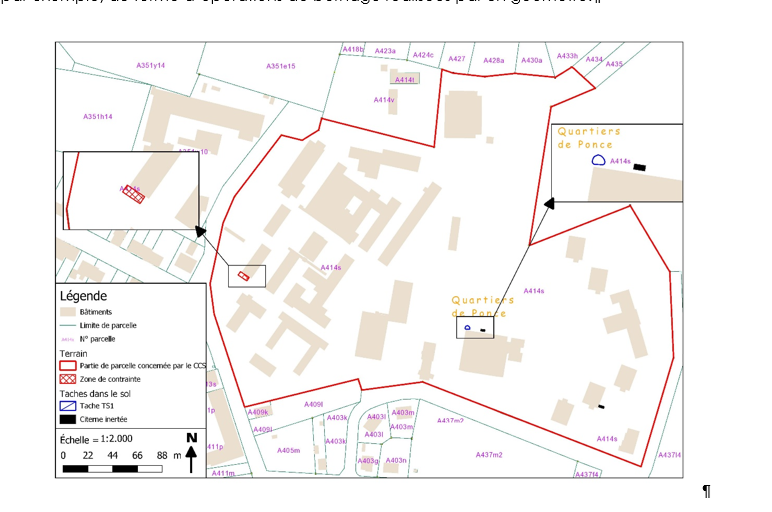 19
[Speaker Notes: Expliquer comment zoomer correctement sur plan de CCS =>]
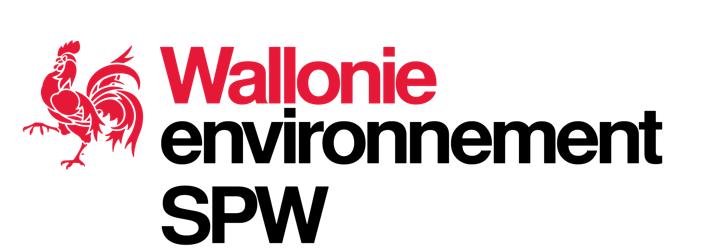 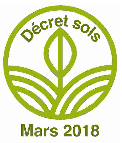 Merci pour votre attention !
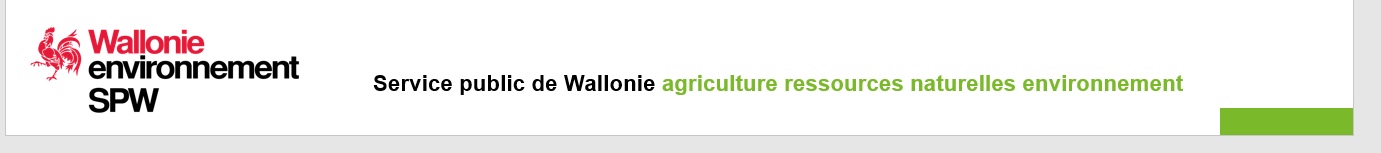 20